Univerzitet u Beogradu – Fakultet veterinarske medicine
20I1О09 BIOHEMIJA #14
OKSIDATIVNA FOSFORILACIJA
Priredio:

Prof. dr Ivan B. Jovanović
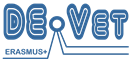 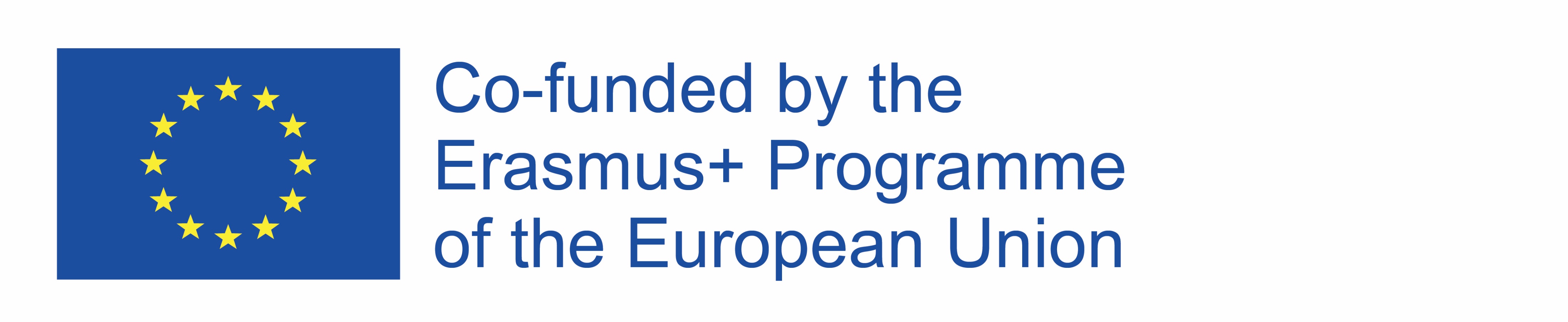 The European Commission's support for the production of this publication does not constitutean endorsement of the contents, which reflect the views only of the authors, and the Commissioncannot be held responsible for any use which may be made of the information contained therein.
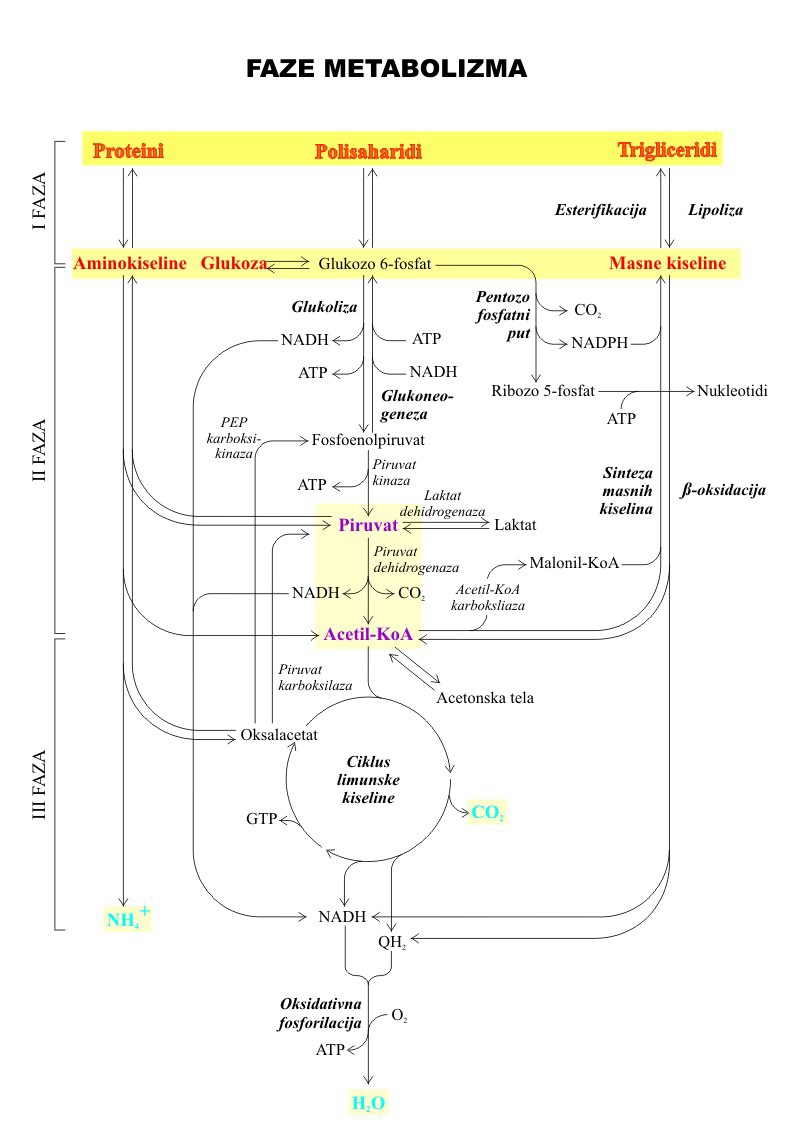 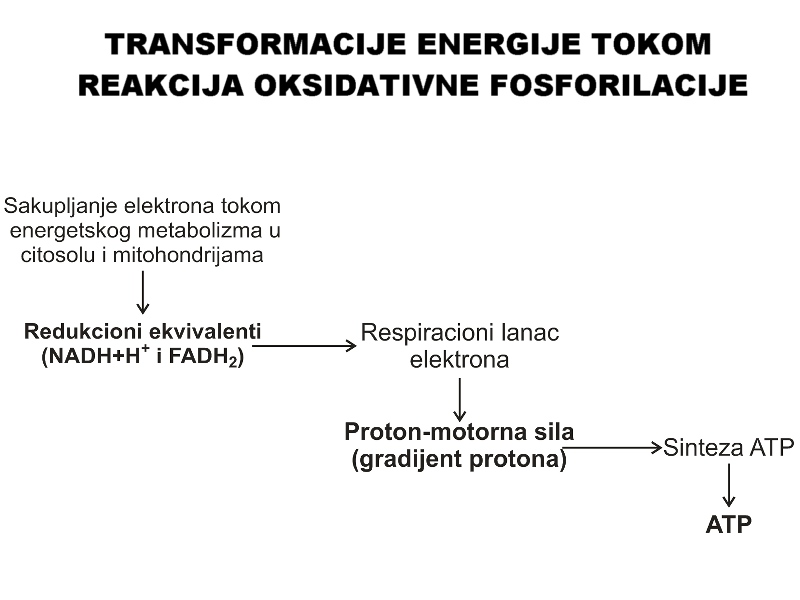 Oksidativna fosforilacija
Intermedijarni metabolizam
MITOHONDRIJE – GENERATORI HEMIJSKE ENERGIJE U ĆELIJAMA
Endosimbiontska teorija o poreklu mitohondrija
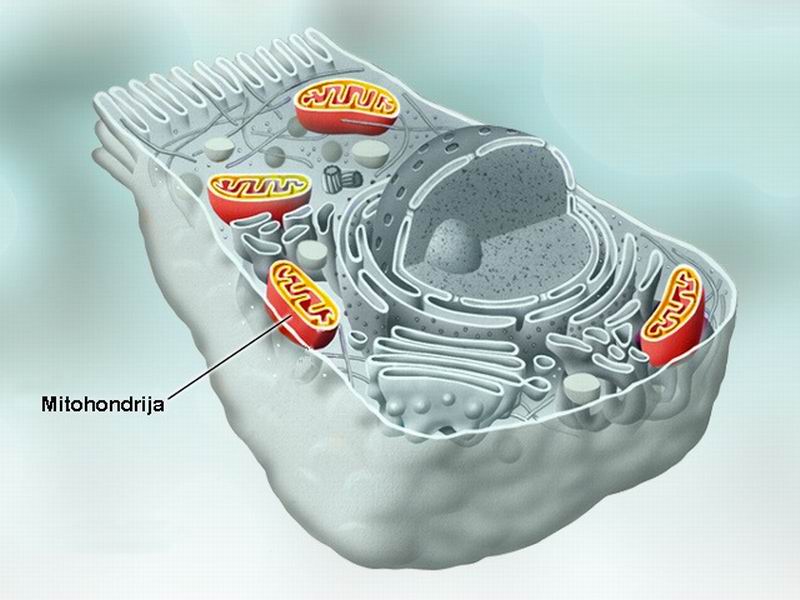 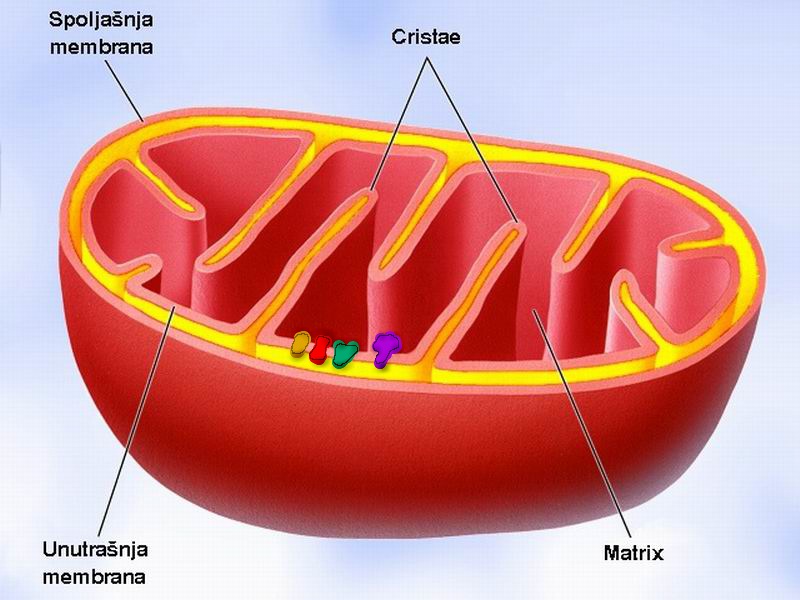 Oks. fosforilacija
Ciklus limunske kiseline
b-oksidacija masnih kis.
PROTON-MOTORNA SILA: GRADIJENT PROTONA
ATP sintaza
sintetiše ATP
Respiracioni lanac
stvara proton-motornu silu
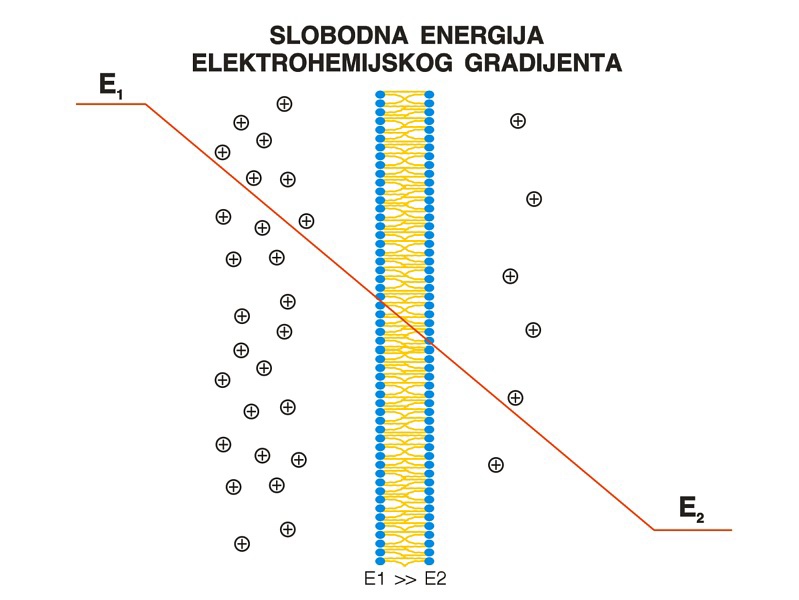 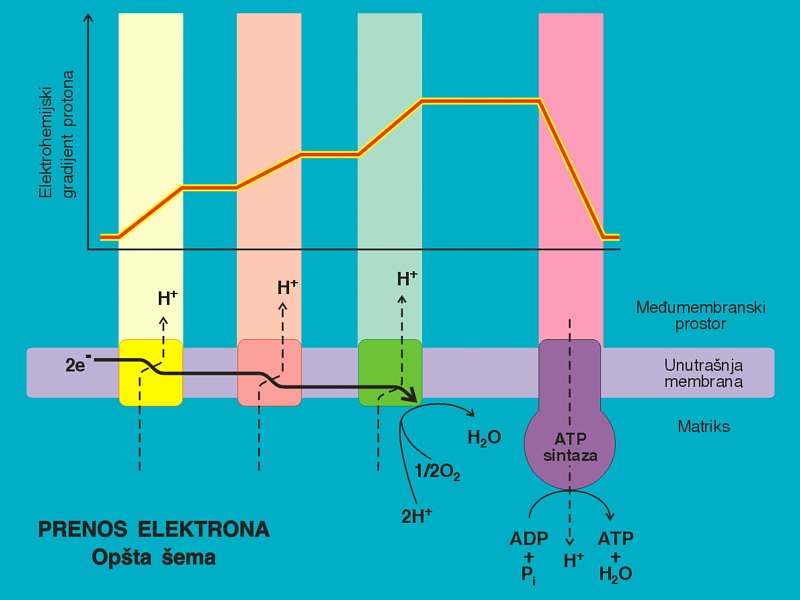 M-prostor
Unutrašnjamembrana
Matriks
KOMPONENTE RESPIRACIONOG LANCA
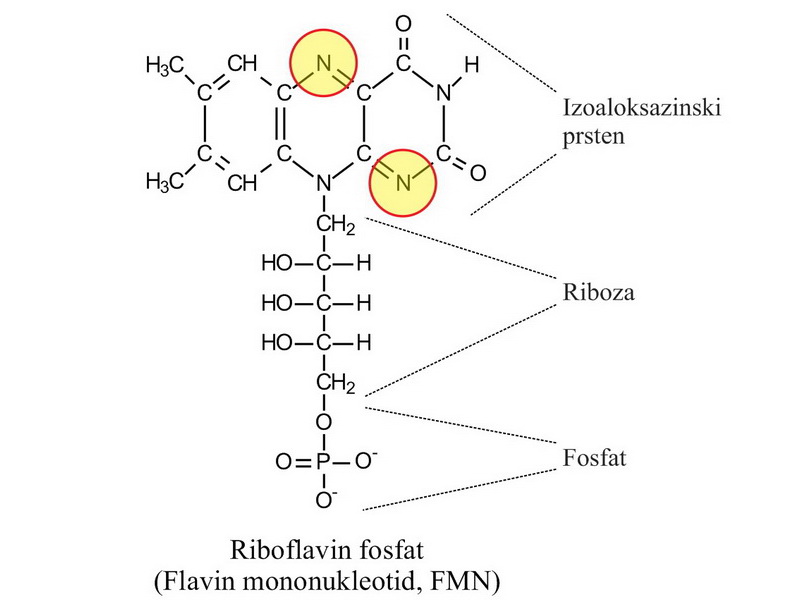 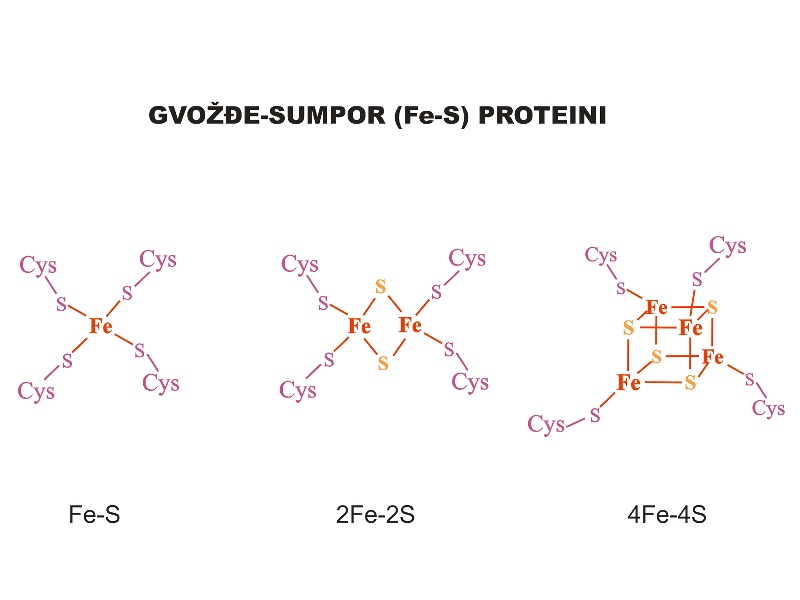 Flavin mononukleotid (FMN)prihvata redukcione ekvivalente sakupljene tokom intermedijarnog metabolizma
Gvožđe-sumpor blokovi (Fe-S)usperavaju prolazak elektrone kroz proteinski kompleks
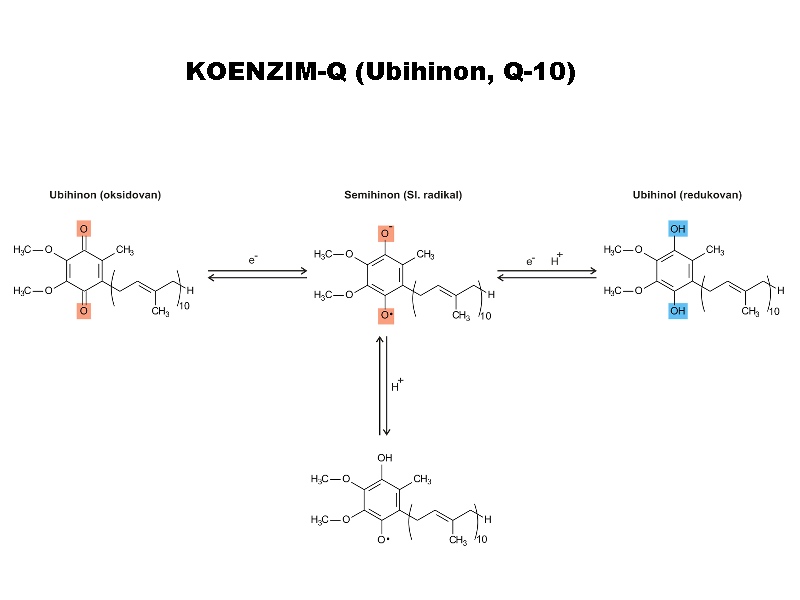 Hem
Koenzim Q (Ubihinon)prenosi redukcione ekvivalente sa proteinskih kompleksa I i II na kompleks III
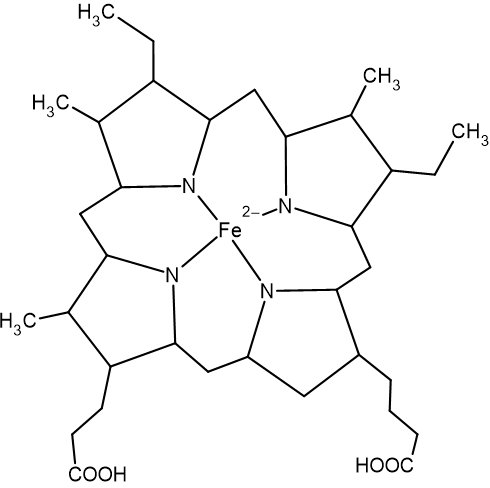 Citohromi
proteini sa hemskom gvožđemprenose po jedan elektron
REDOSLED REAKCIJA RESPIRACIONOG LANCA
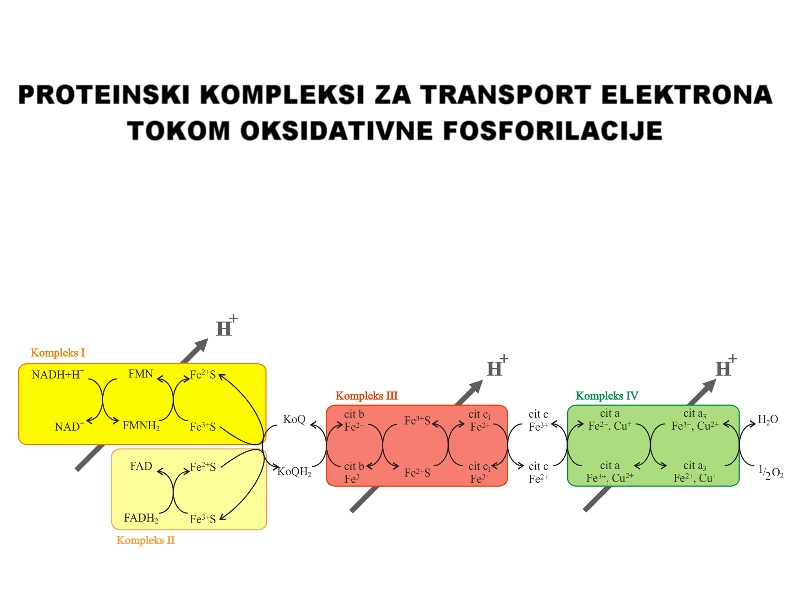 Metabolička
voda
Mobilniprenosilac
Mobilniprenosilac
Molekulski
kiseonik (O2)
Kompleks III:
KoQ – cit. c oksidoreduktaza
Kompleks IV:
cit. c oksidaza
Kompleks I: NADH – KoQ oksidoreduktaza
Kompleks II: FADH – KoQ oksidoreduktaza
Kompleks I: NADH – KoQ oksidoreduktaza
ANIMIRANI PRIKAZ RESPIRACIONOG LANCA
Kompleks IV:
cit. c oksidaza
Kompleks III:
KoQ – cit. c oksidoreduktaza
Kompleks II: FADH – KoQ oksidoreduktaza
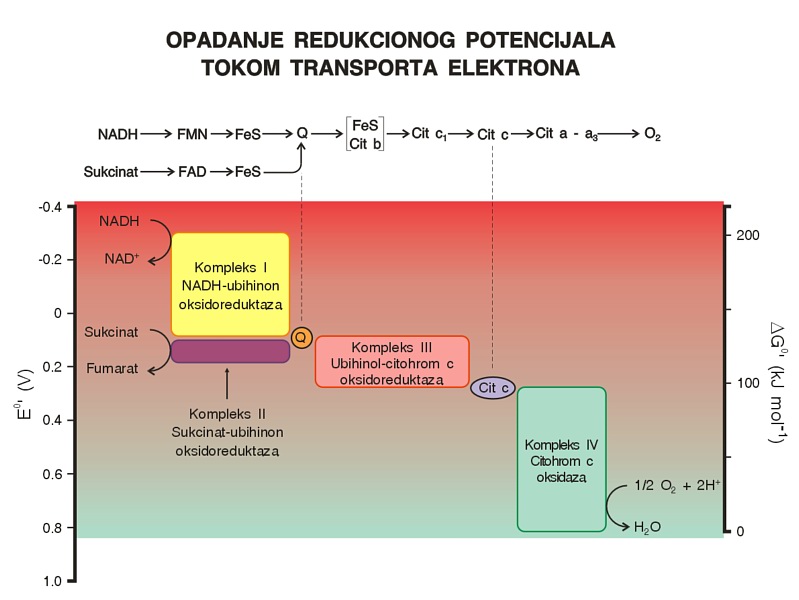 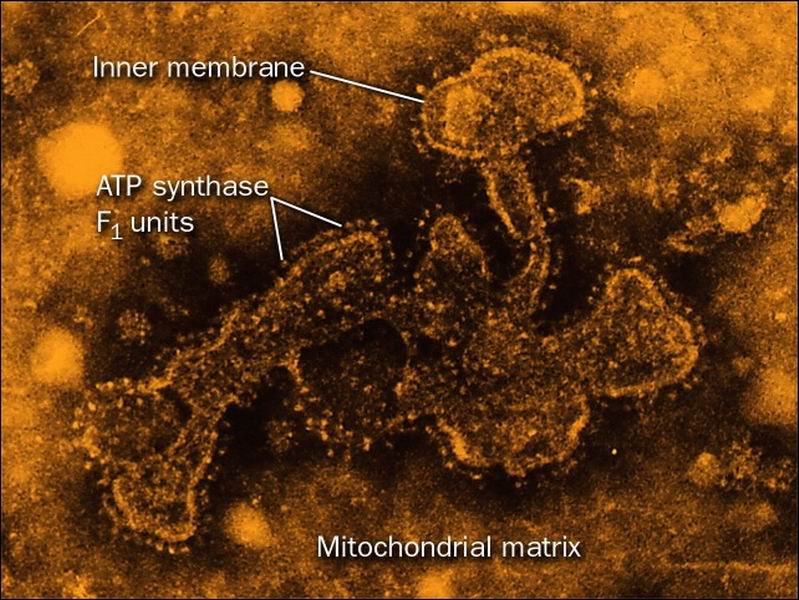 ATP SINTAZA: MEHANIZAM SINTEZE ATP
Enzim koristi proton-motornu silu kao izvor energije za sintezu ATP
Konformaciona stanja ATP sintaze i koraci pri sintezi ATP:
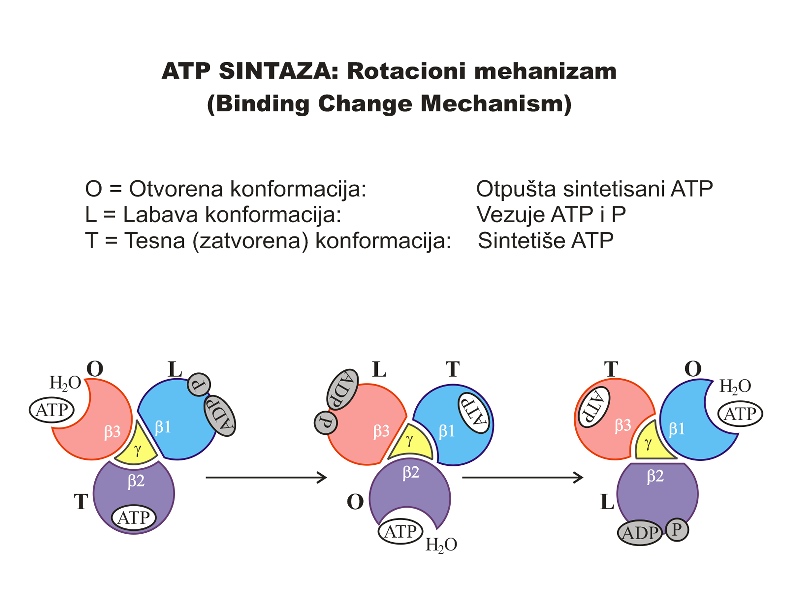 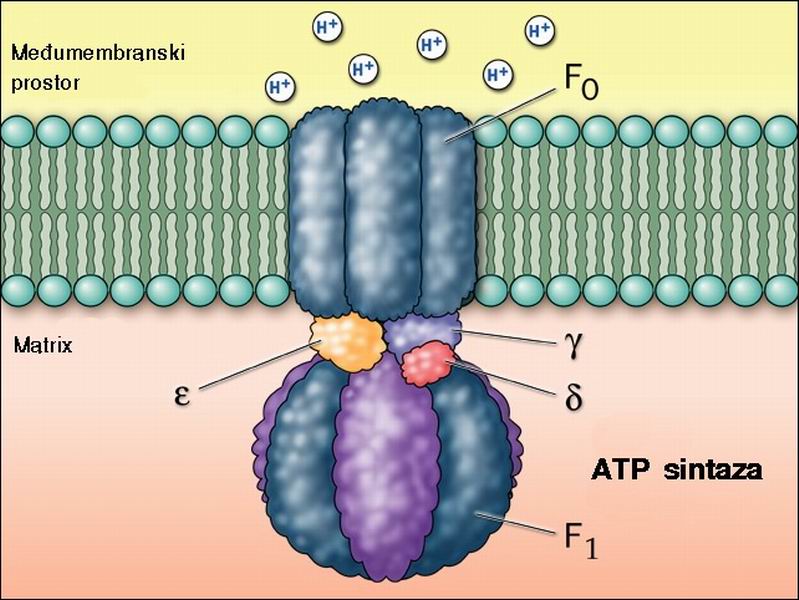 BILANS TRANSPORTA MATERIJA
U I IZ MITOHONDRIJA TOKOM
OKSIDATIVNE FOSFORILACIJE
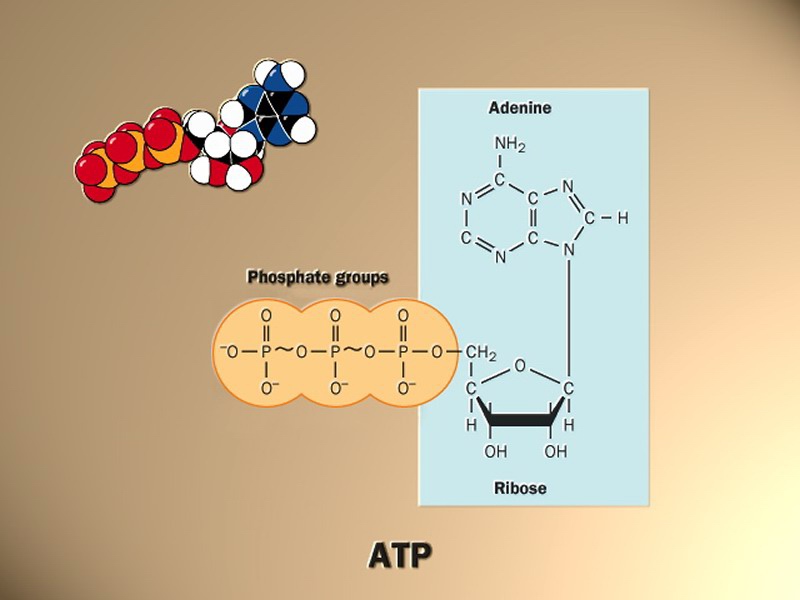 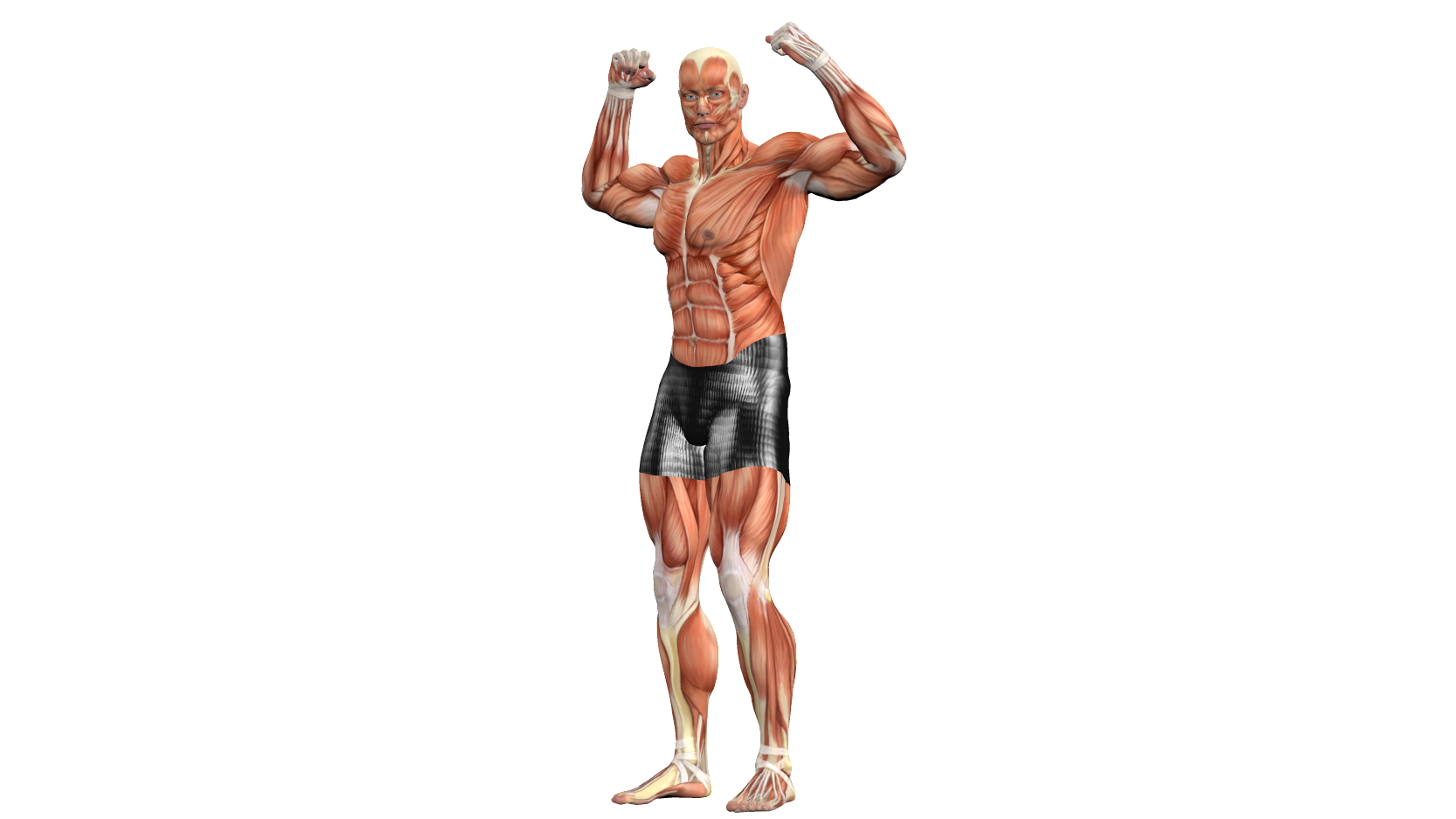 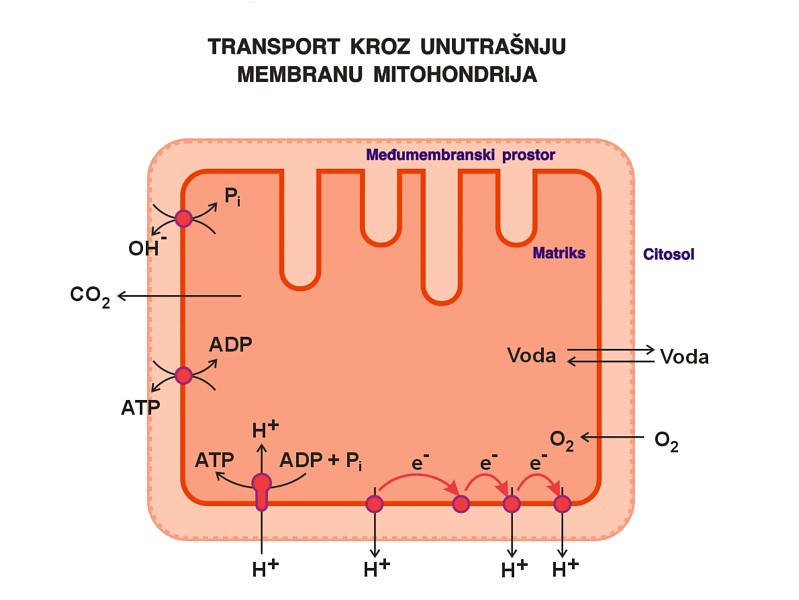